Smartphone Controlled RobotAssembly
Smartphone Controlled Robot
In a smartphone-controlled robot, the motion of the robot is controlled using the inputs of a smartphone app – Dabble. We will use the gamepad module to control the robot.
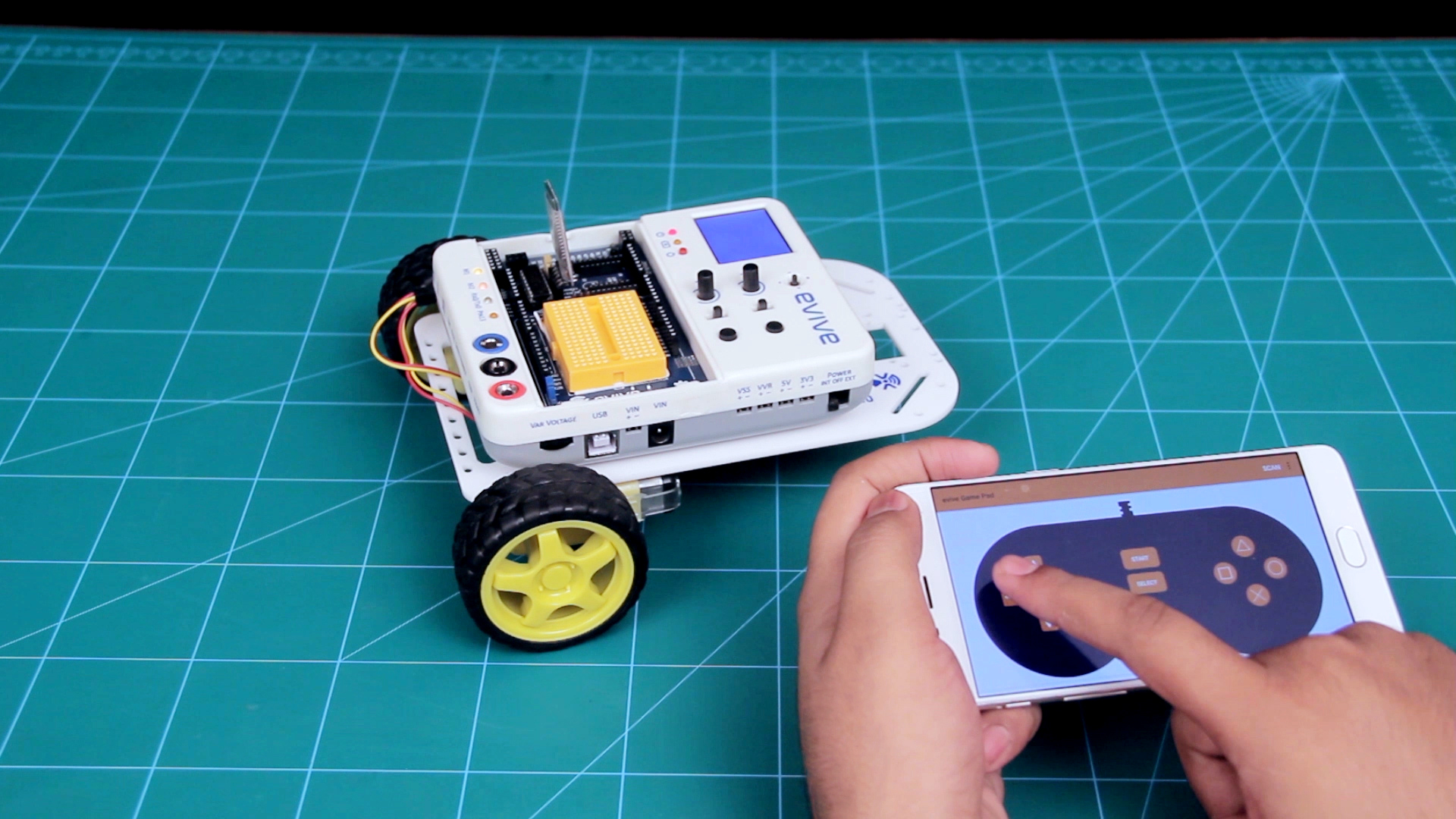 2
Assembly of the Robot
3
Components
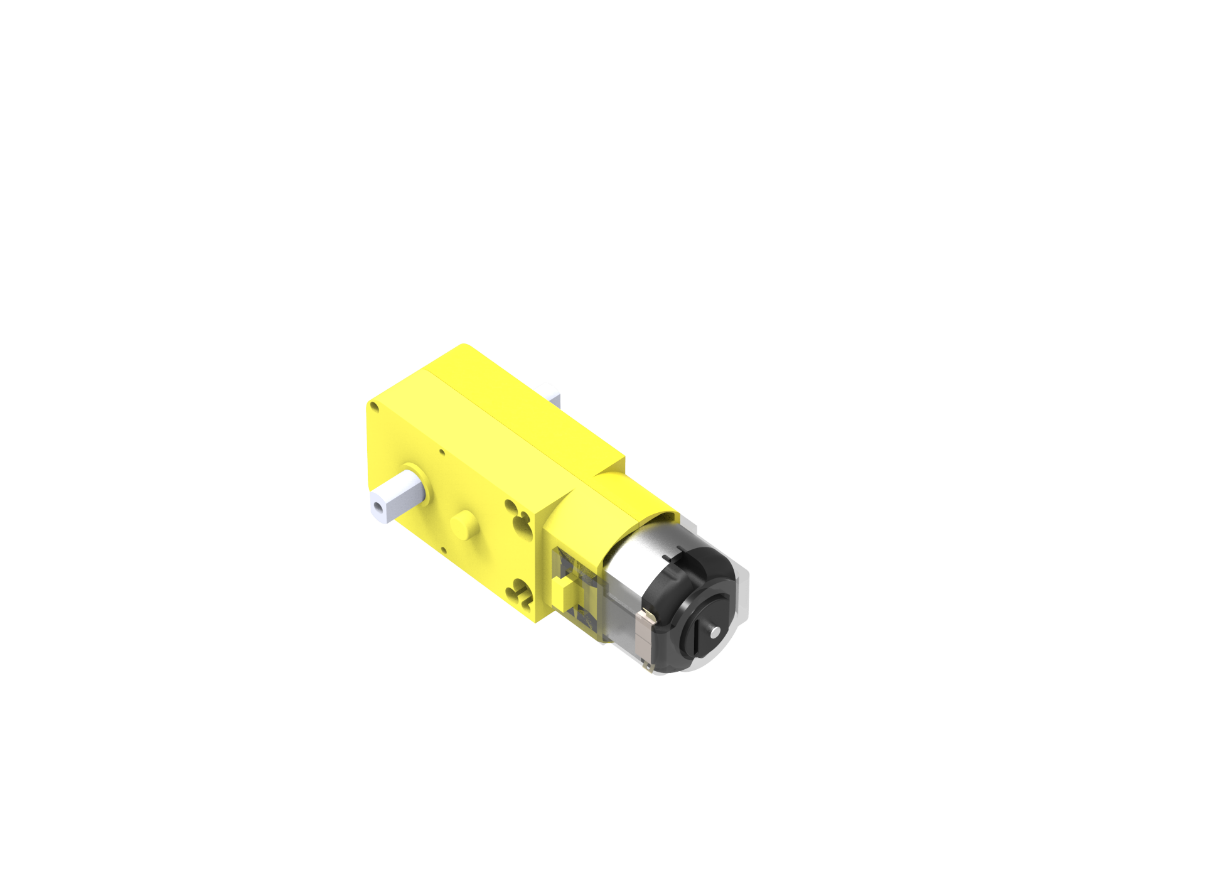 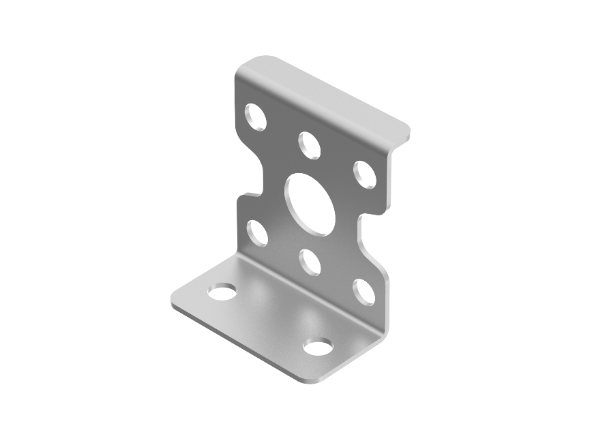 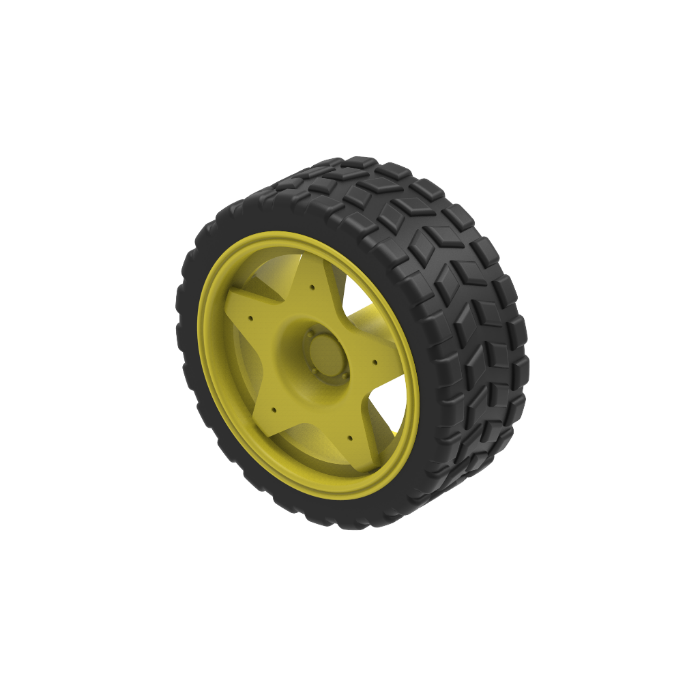 Motor Bracket
DC Motor
Wheel
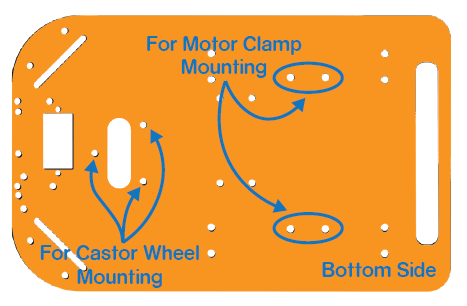 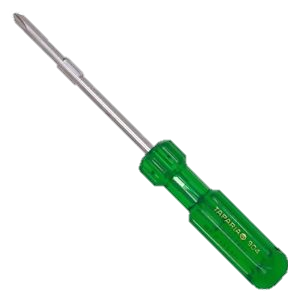 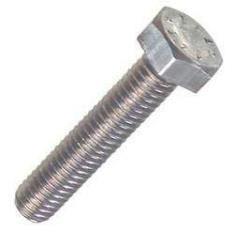 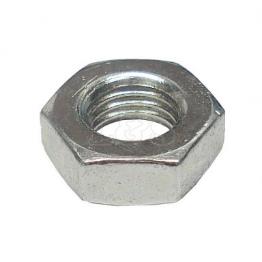 Screw Driver
Nut
Bolt
Base Plate
4
Base Plate
You will mount the motor clamps and the caster wheel directly to the base plate. You have to mount motor on the opposite side of the evive logo.
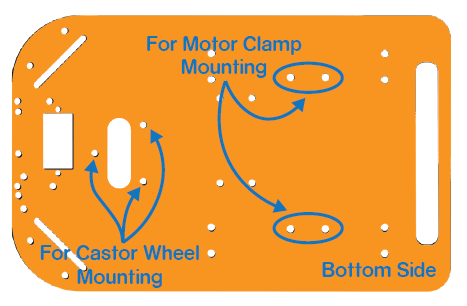 5
STEP 1
Fix the motor mounting brackets to the chassis using M3 bolts of 8mm length and M3 nuts.
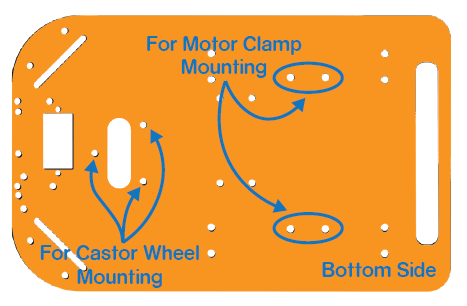 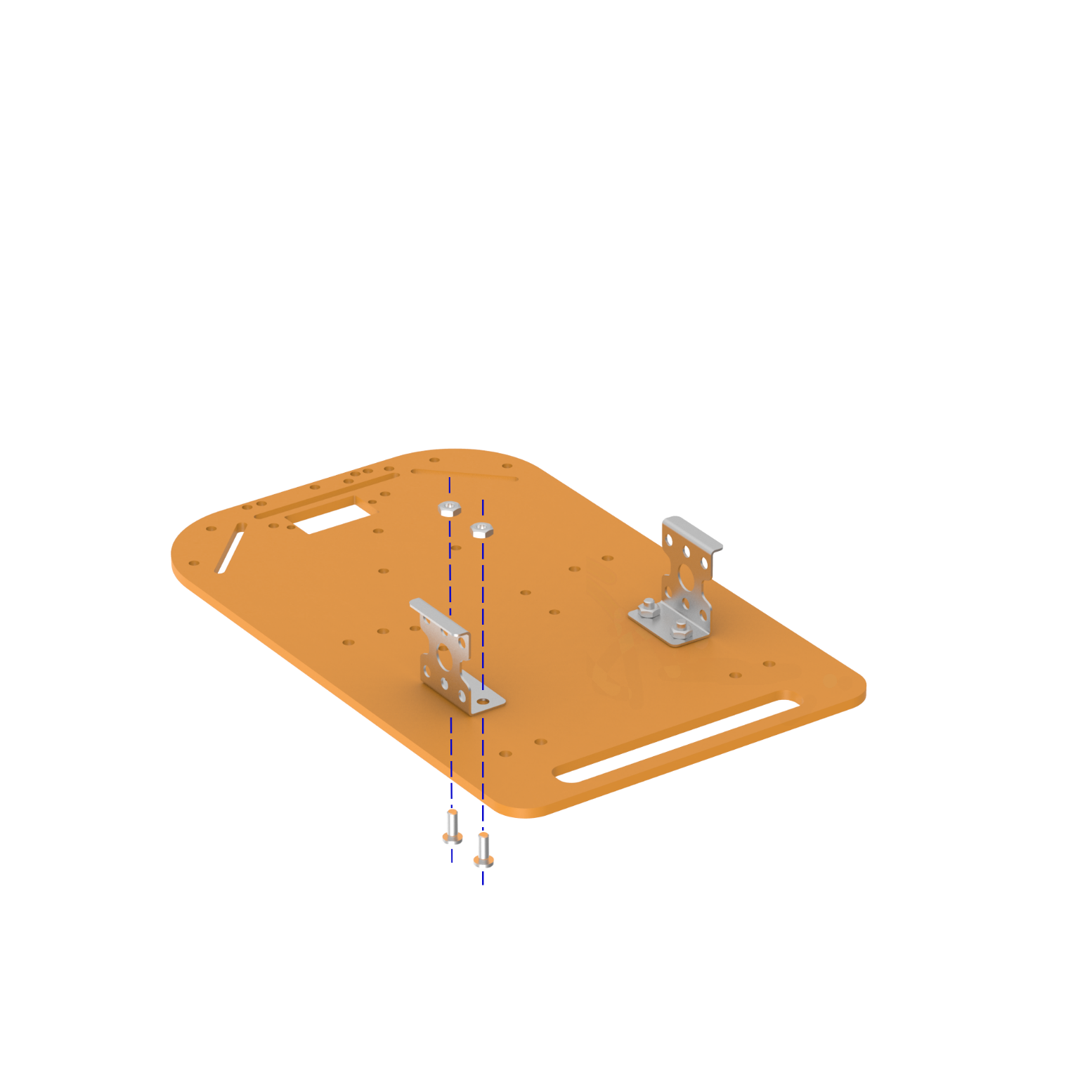 6
STEP 1
Fix the motor mounting brackets to the chassis using M3 bolts of 8mm length and M3 nuts.
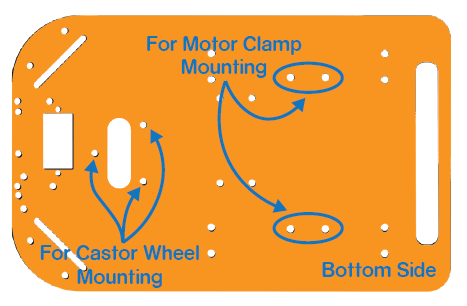 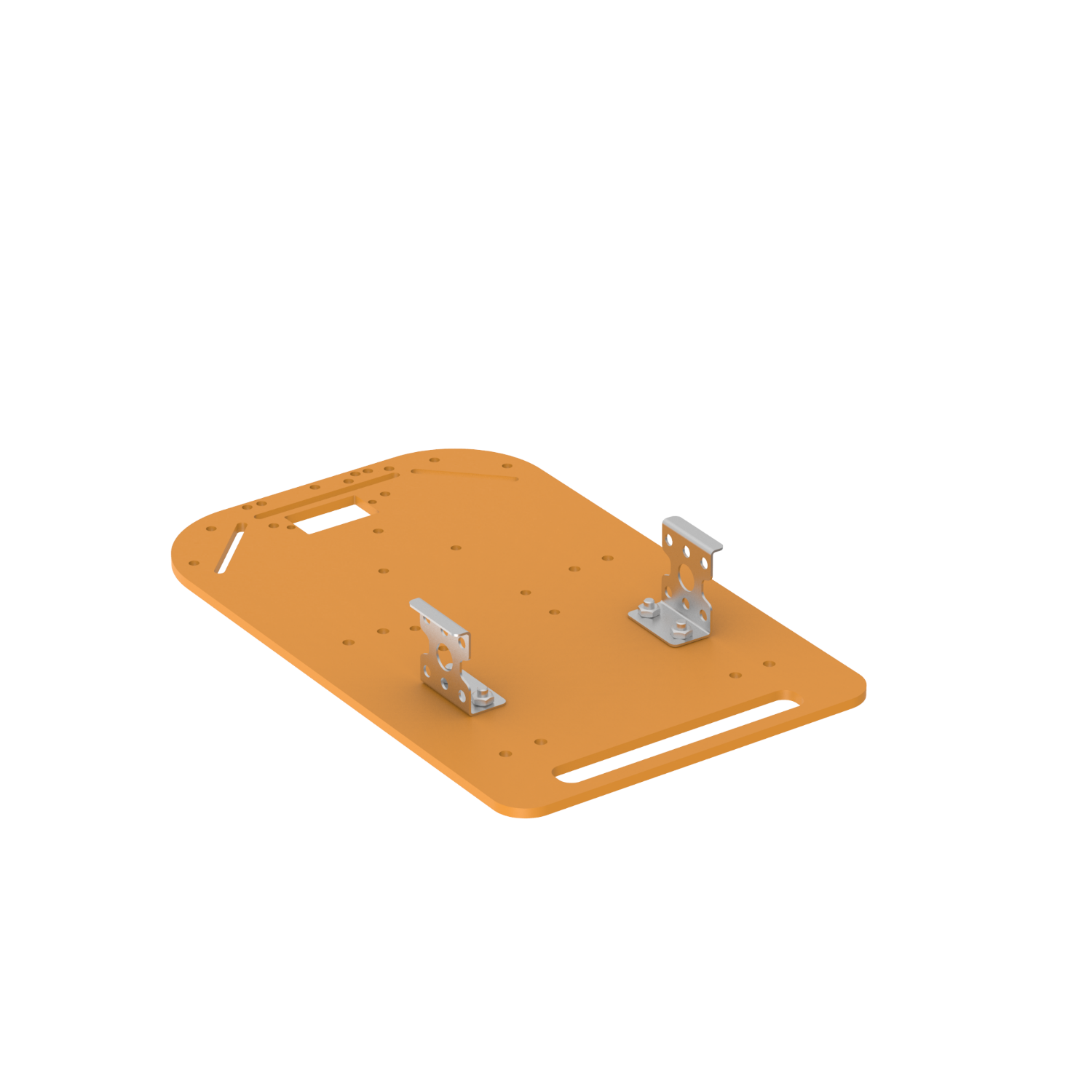 7
STEP 2
Attach the two motors, one to each bracket, side by side and fasten using M3 bolts of 25mm length and M3 nuts.
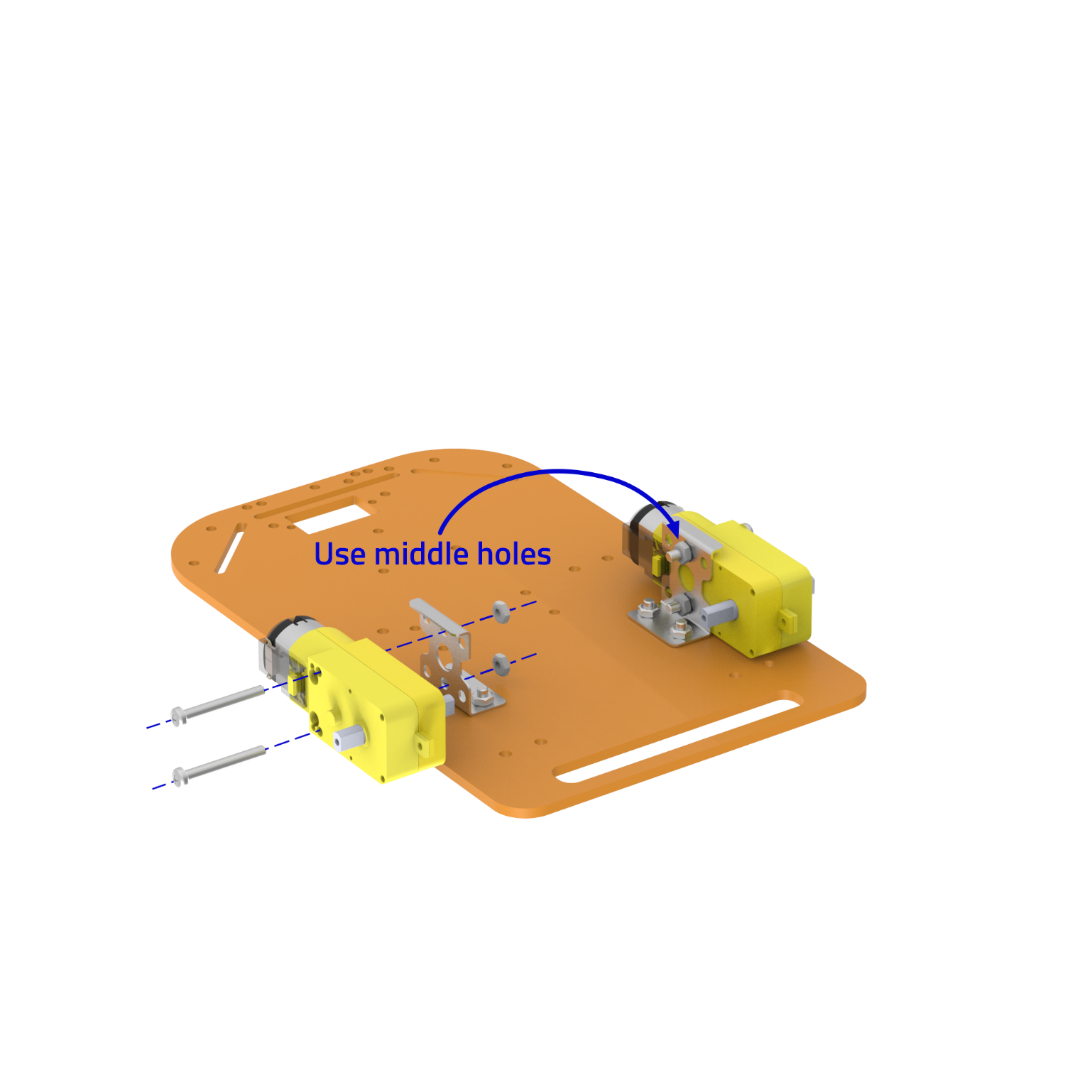 8
STEP 2
Attach the two motors, one to each bracket, side by side and fasten using M3 bolts of 20mm length and M3 nuts.
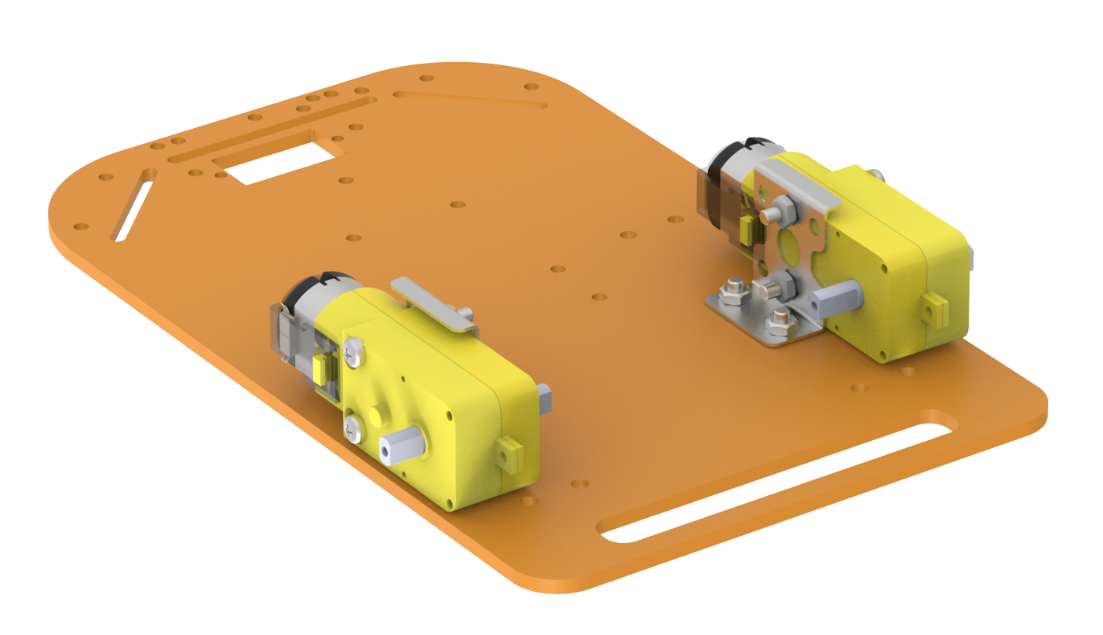 9
STEP 3
Now, fit the wheels into the motor shafts.
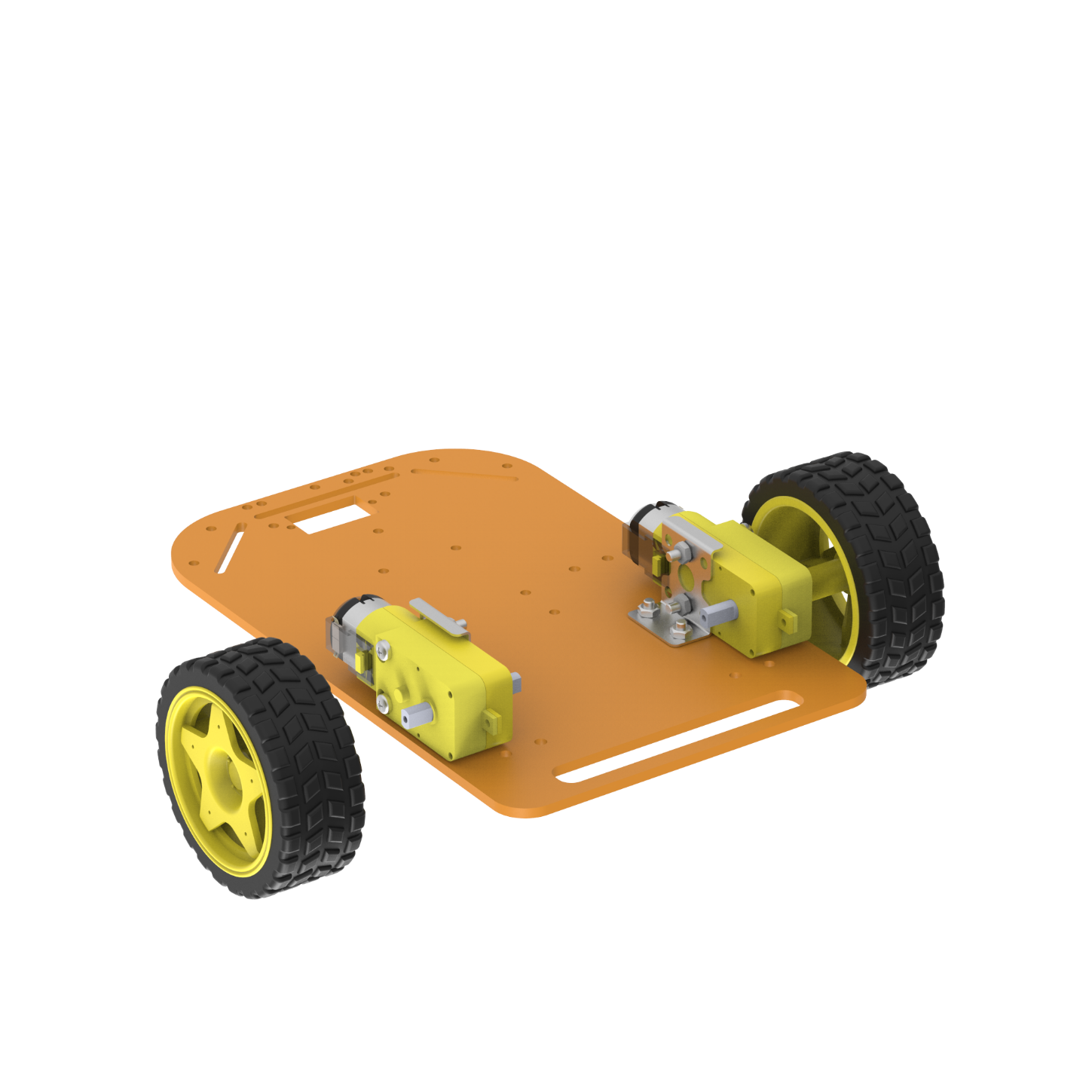 10
STEP 3
Now, fit the wheels into the motor shafts.
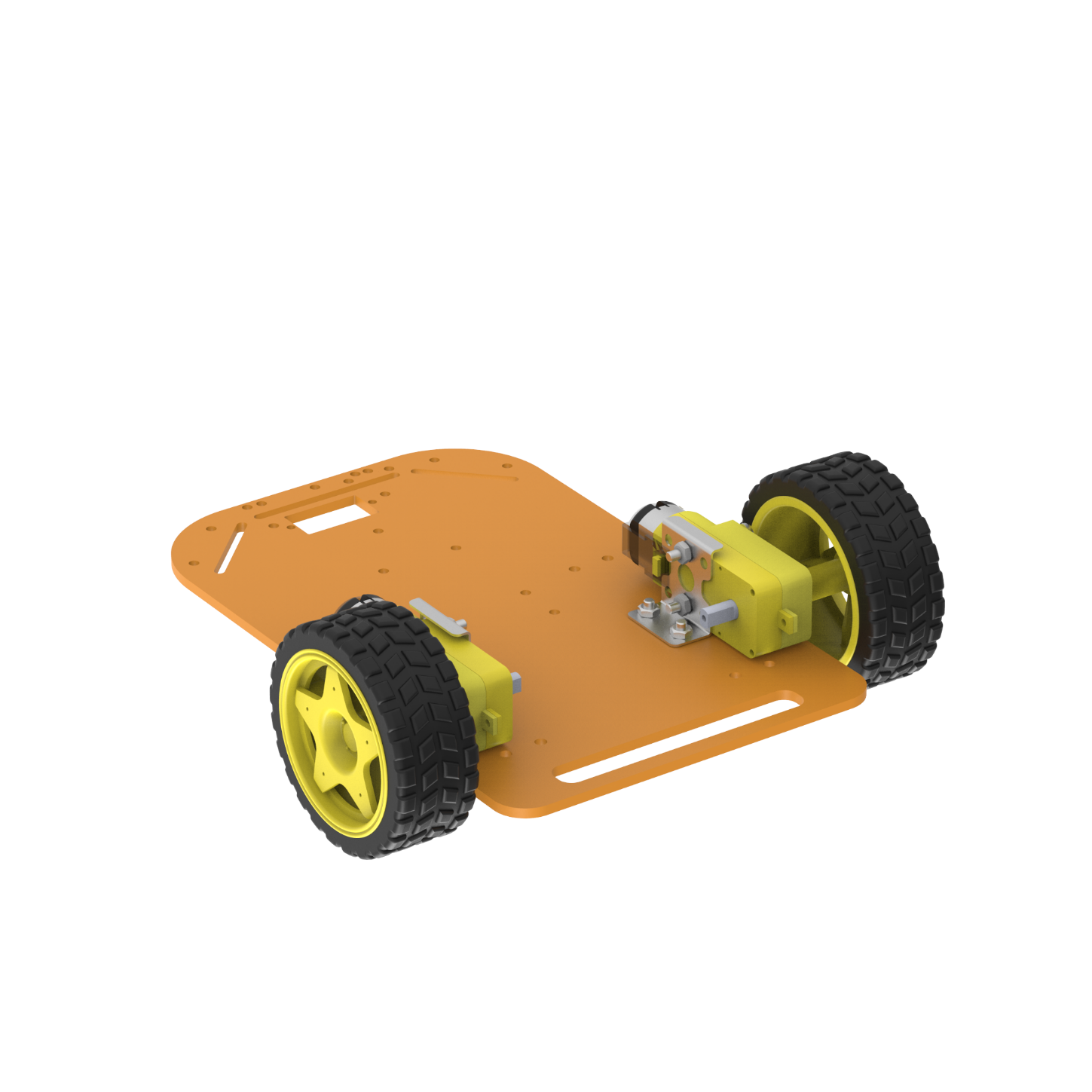 11
STEP 4
Mount the M3 standoffs (20 mm) on the chassis using M3 bolts of 8mm length.
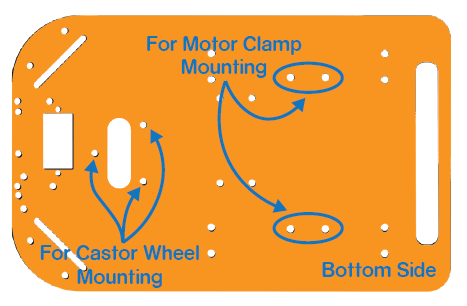 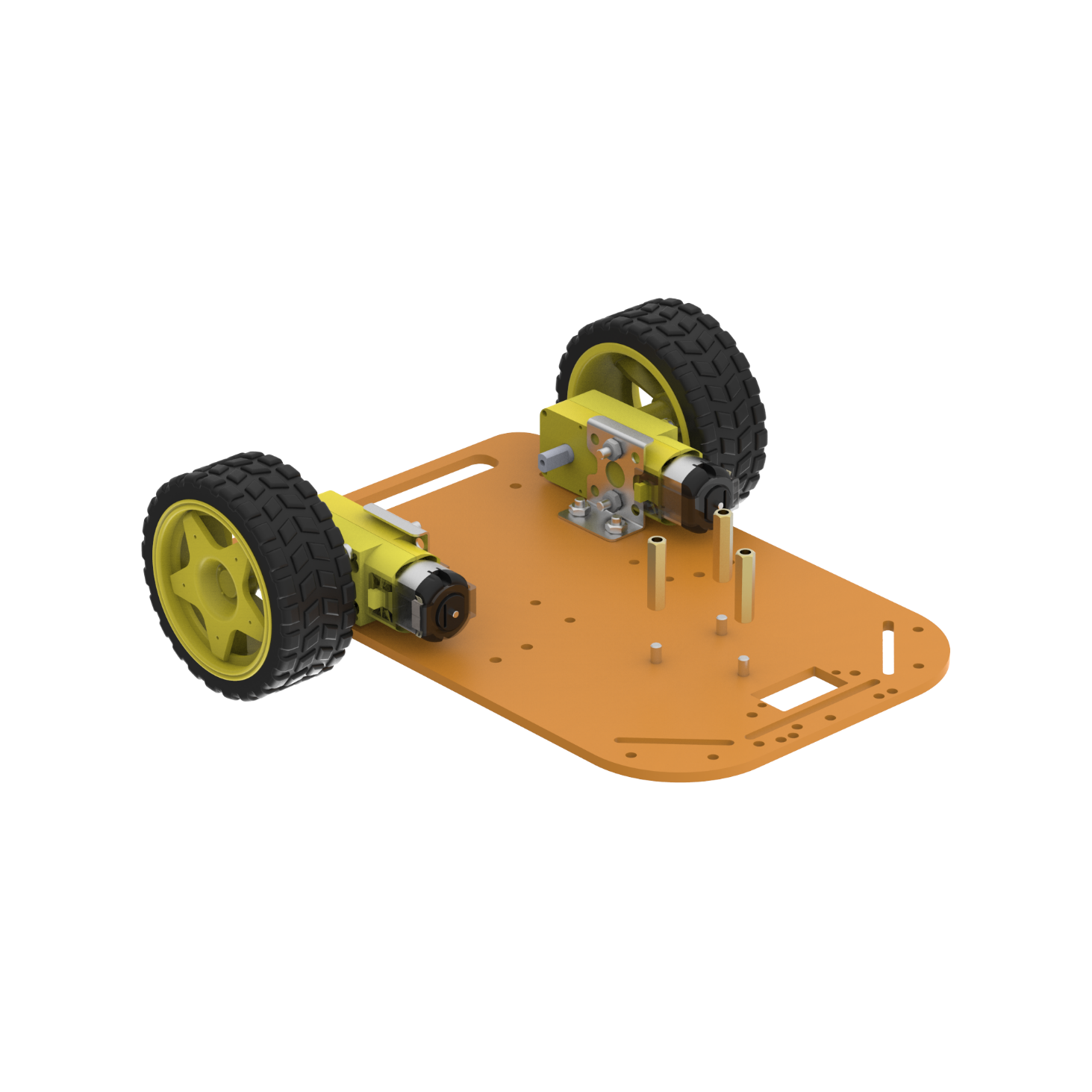 12
STEP 4
Mount the M3 standoffs (20 mm) on the chassis using M3 bolts of 8mm length.
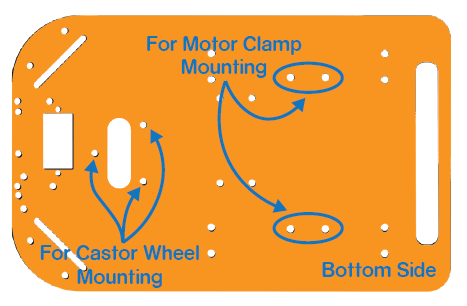 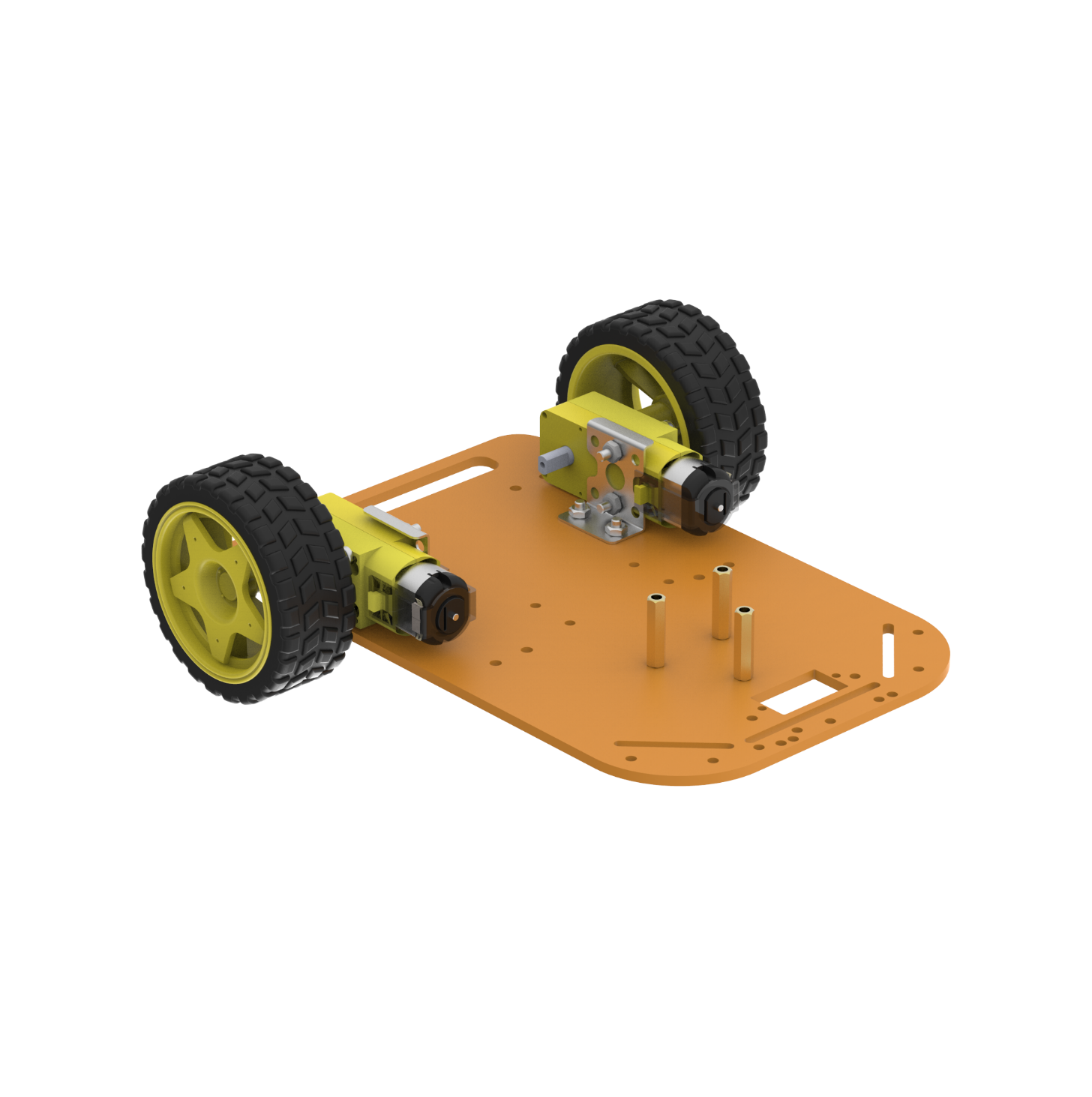 13
STEP 5
Bring the Castor on top of the standoffs in the configuration shown and fasten using M3 bolts of 12 mm length.
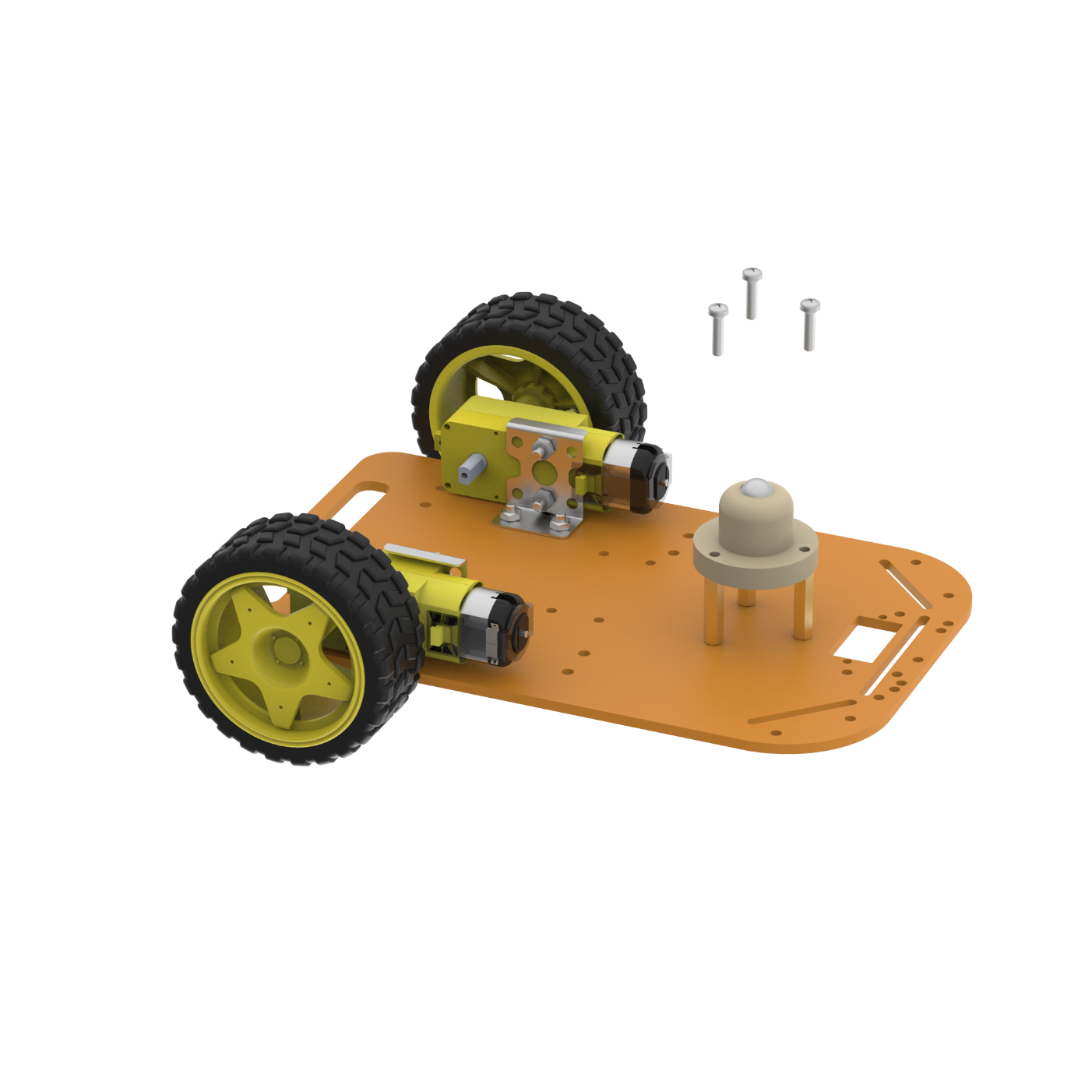 14
STEP 5
Bring the Castor on top of the standoffs in the configuration shown and fasten using M3 bolts of 12 mm length.
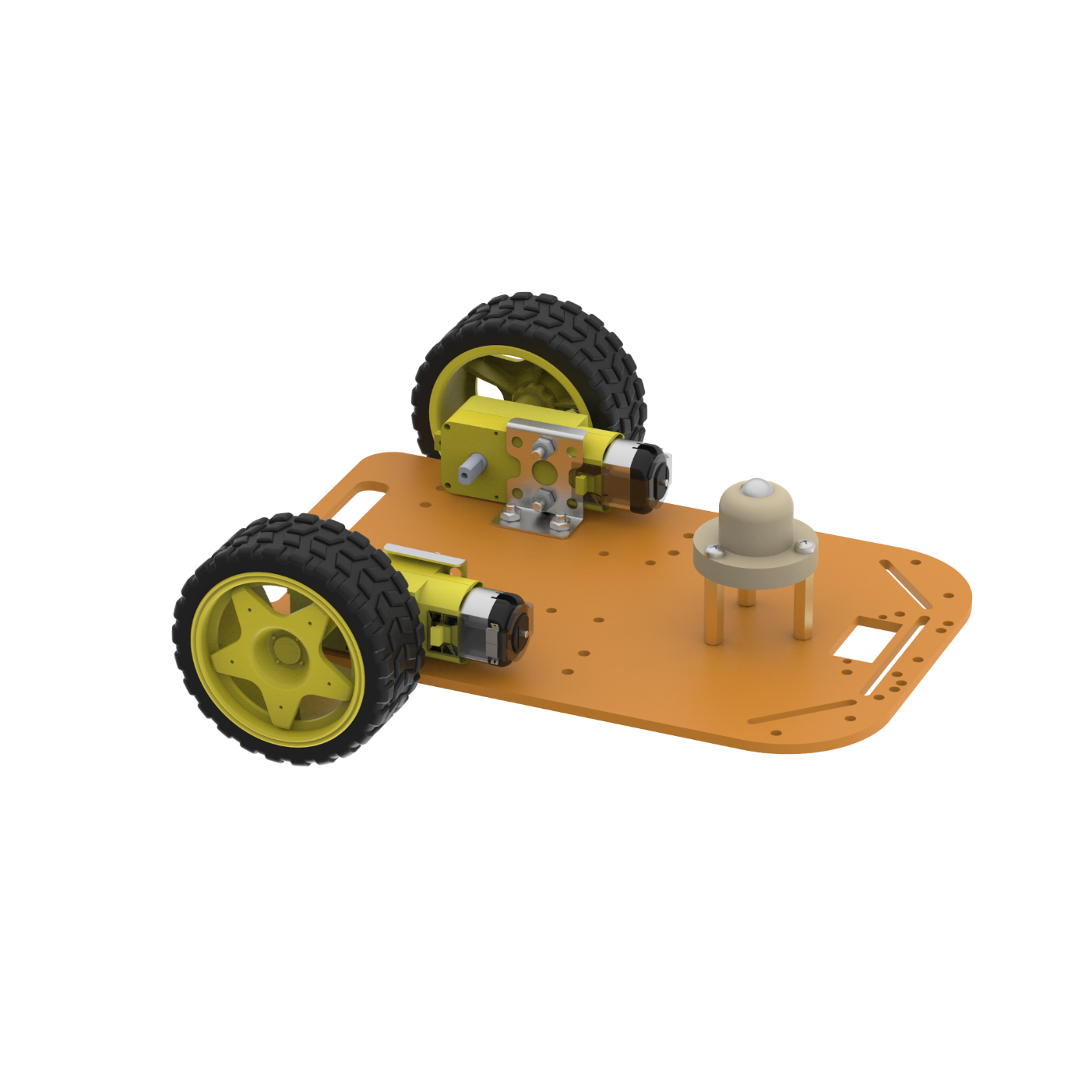 15
STEP 6
Using the holes on the back of evive, fasten it to the chassis using M3 bolts of 12mm length.
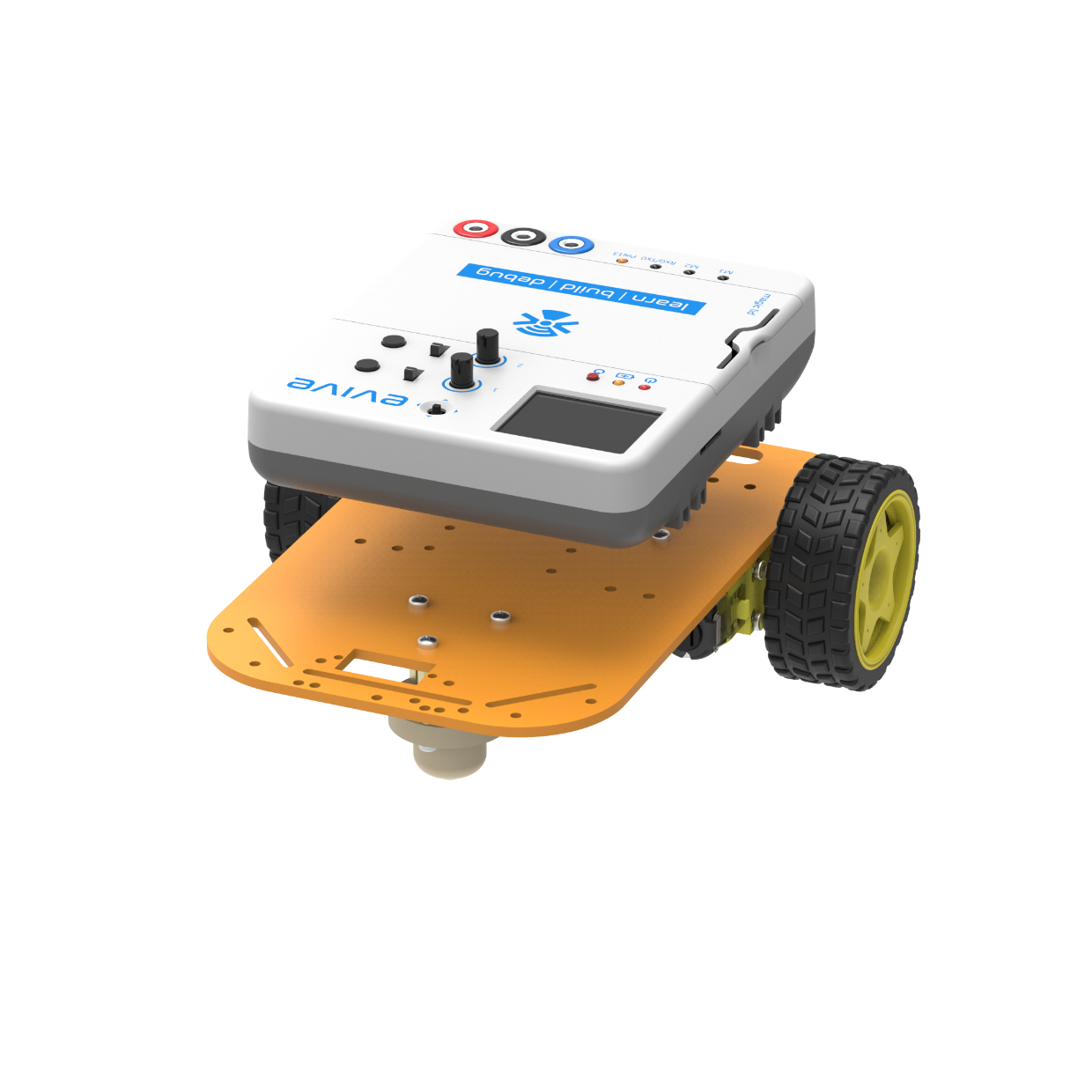 16
STEP 6
Using the holes on the back of evive, fasten it to the chassis using M3 bolts of 12mm length.
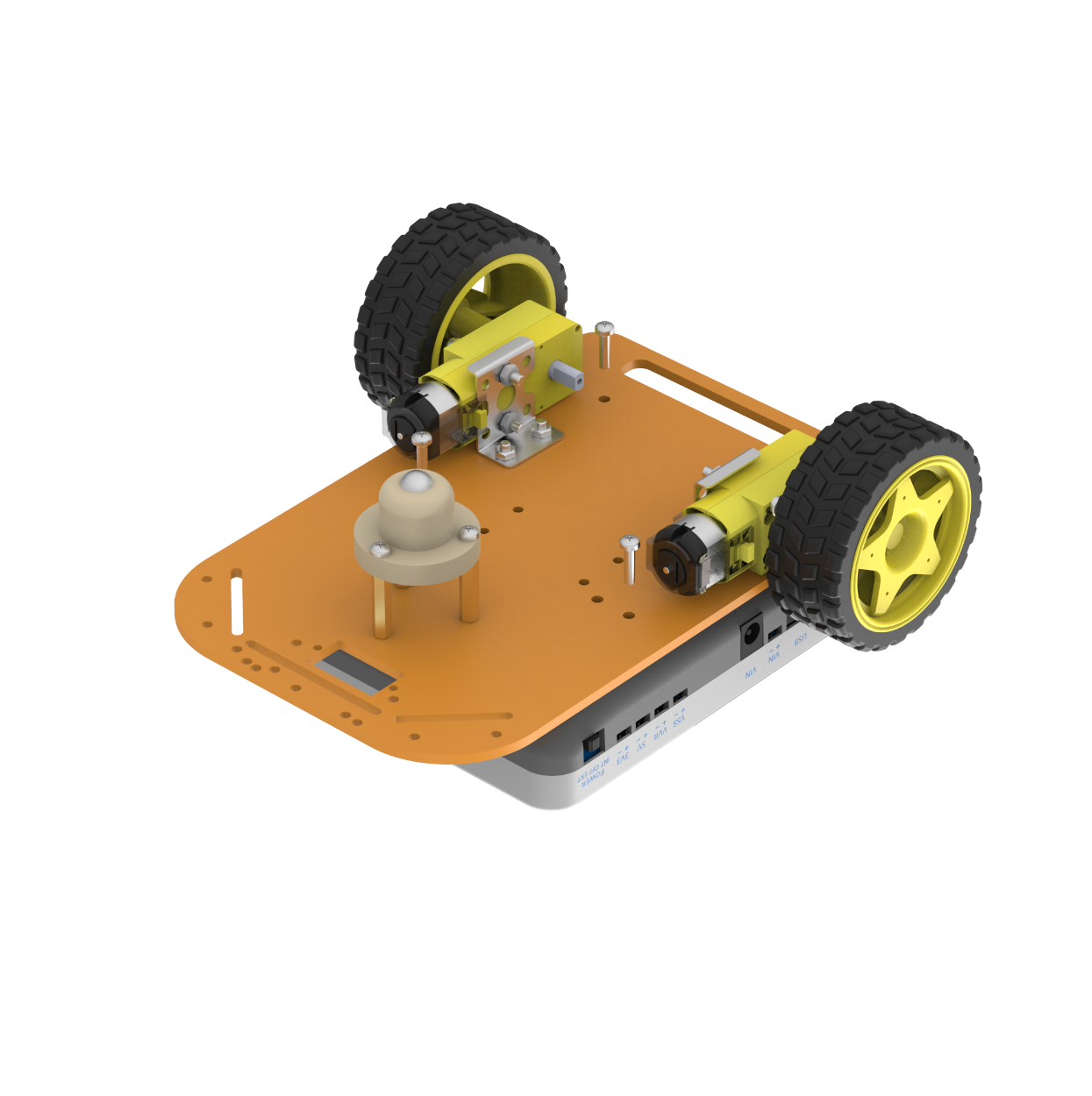 17
STEP 6
Using the holes on the back of evive, fasten it to the chassis using M3 bolts of 12mm length.
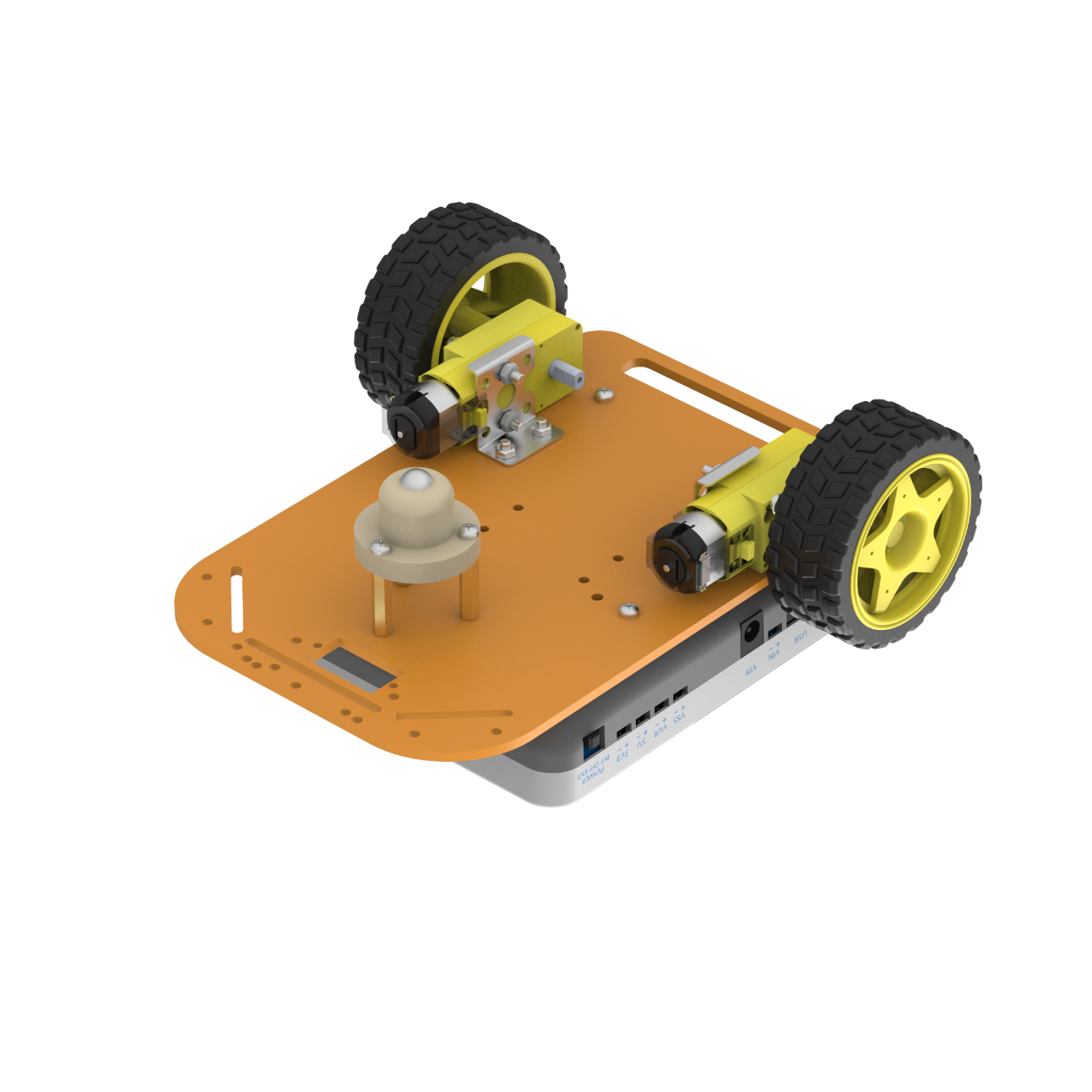 18
Your Robot is Ready !
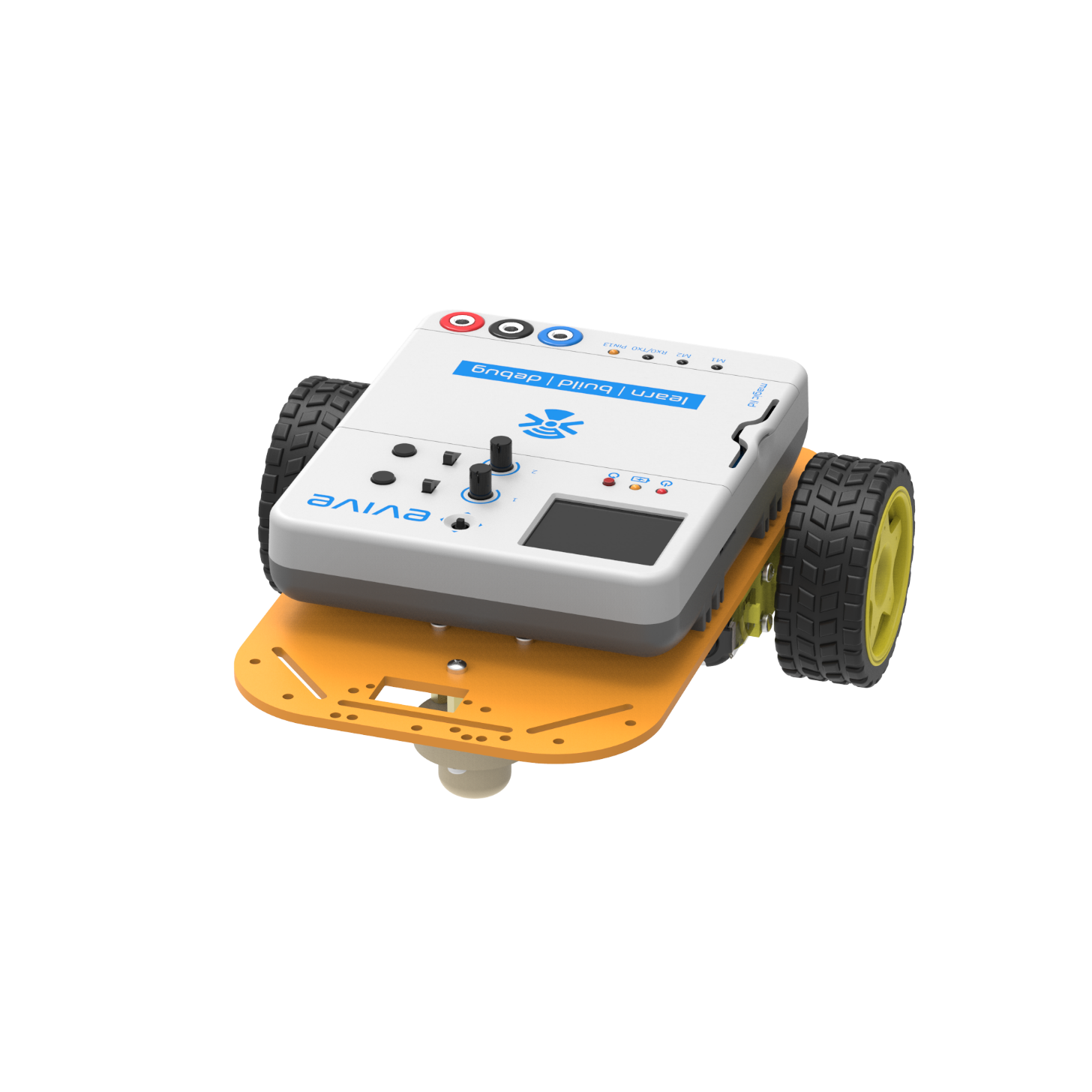 19
20